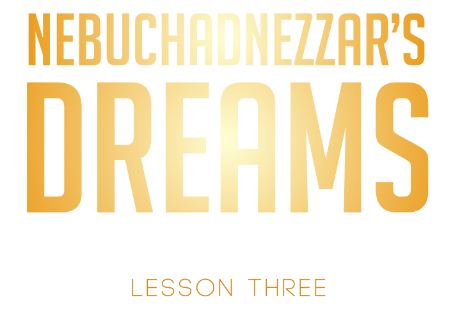 Introduction
Daniel chapter two is found on what some Bible students call the ABC of Prophecy
God revealed an outline of history from Daniel’s day until the Second Coming of Jesus Christ to establish His Millennial Kingdom
There is no need to continue further with a study of prophecy unless first of all this chapter is fully understood
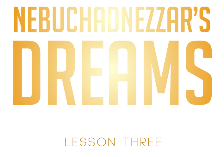 Nebuchadnezzar Receives A Revelation In A Dream
Nebuchadnezzar received a revelation of the rise, progress and fall of Gentile world power during the period described by Christ as "the times of the Gentiles" (Luke 21:24)
When Nebuchadnezzar awakened, he had forgotten the dream but he had not forgotten the effects of the dream
It was so disturbing that he was determined that the dream would be recalled and interpreted
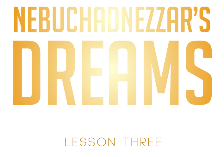 Nebuchadnezzar Receives A Revelation In A Dream
He called for the wise men and they offered to tell him the meaning if he would tell them the dream
However, the king accused them of preparing lying and corrupt words
Daniel assured the king that he would be able to reveal the dream with its meaning
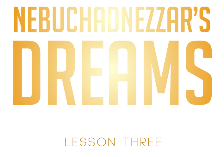 The Power Of United Prayer
Daniel called for his three friends and they went before God in pray
In the night God gave Daniel a vision and showed him the dream and its meaning
Daniel was able to tell Nebuchadnezzar his dream
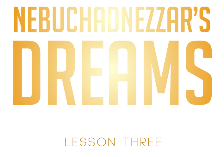 Nebuchadnezzar’s Dream
Nebuchadnezzar had seen a great image with a head of gold, breast and arms of silver, belly and thighs of brass, legs of iron, its feet part iron and part clay. 
Then Nebuchadnezzar had seen a stone cut out of a mountain without hands which smote the image on its feet. 
The stone broke the image into fine dust, which was carried away by the wind. 
Then the stone became a great mountain, which filled the entire earth.
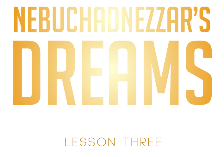 Daniel’s Interpretation
Daniel said that each metal represented a different Gentile Kingdom. 
The kingdoms would begin with Babylon and end at Armageddon when Christ would return to set up His Kingdom. 
Daniel said to Nebuchadnezzar, "Thou art this head of gold" (Daniel 2:38).
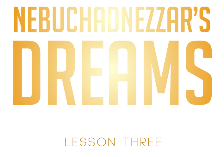 Daniel’s Interpretation
It should be noted that each metal would become of less value but stronger, until we come to the feet which would be the weakest of all for the iron and the clay would not cleave to one another. 
The ten toes represent ten kings which will reign one hour with the beast (Revelation 17:12).
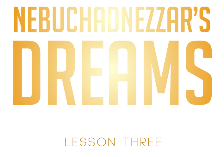 The Dream Dealt With The Future
Bible critics have tried to prove that this book was written long after much of it was fulfilled because of its accuracy
However, let us note these terms: "In the latter days" (verse 28); "Come to pass hereafter" (verse 29); and "What shall come to pass" (verse 29). 
Nebuchadnezzar was thinking about the future and God gave him the dream to reveal the future.
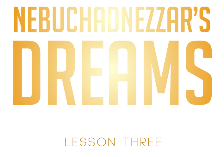 The Dream Dealt With The Future
The dream and interpretation was entirely prophetical
Today much of it has been literally fulfilled in detailed accuracy
However, the closing events of the dream have never taken place yet because we are living down in the time of the feet and soon this world will witness the final happenings foretold in this dream
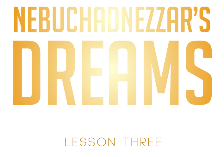 The Times Of The Gentiles
The "times of the Gentiles" is the period of time beginning with the captivity of Judah and ending with the Coming of Jesus
This revelation was made right at the beginning of the Gentile age in order to assure the faithful that God had not forgotten His covenant with Abraham, Isaac, Jacob and David
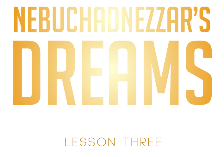 The Times Of The Gentiles
In due time the Lord would terminate this period of Gentile domination, and restore the glorious kingdom that He had promised
Let us note that this term was used by our Lord (Luke 21:24) and refers to Gentile dominion and rule
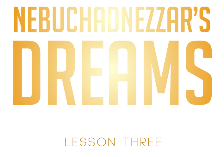 The Times Of The Gentiles
This term must never be confused with the term "fullness of the Gentiles" which refers to the church. "… That blindness in part is happened to Israel, until the fullness of the Gentiles be come in" (Romans 11 :25)
In this dispensation God is visiting the Gentiles to take a Gentile bride which is the church. This is the "fullness of the Gentiles." "… God at the first did visit the Gentiles, to take out of them a people for his name" (Acts 15:14)
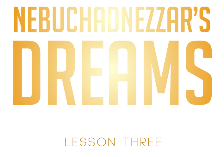 Gentile Kingdoms
Man has tried to set up kingdoms without God's King throughout history 
This actually began under Nimrod (Genesis 10 & 11) who built the first Babylon
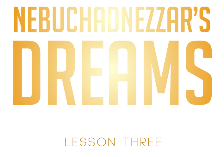 Gentile Kingdoms
In Nebuchadnezzar's dream the succession of world empires is set forth under the figure of a gigantic image composed of various metals. 
In the diminishing value of the metals may be seen the deterioration of world empires in relation to their character of government.
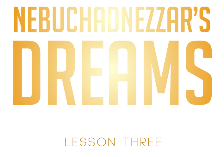 The Interpretation Of Nebuchadnezzar's Dream
Head of God: Babylon 14 -538 BC
Breast and arms of silver: Medio-Persia 19 -330 BC
Belly and thighs of brass: Greece 24 -146 BC
Iron: Rome 146 BC – AD 408
The Future Gentile Kingdoms
These are pictured and revealed by the two feet and the ten toes
The two feet reveal that there will be a division of east and west 
The clay and the iron represent two ideologies
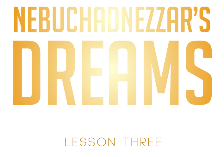 The Future Gentile Kingdoms
The ten toes represent ten nations that will combine to establish the final kingdom out of which Antichrist will arise 
It is not certain just what political and religious ideologies are represented
Undoubtedly the iron will still represent Rome and there is a strong possibility that the clay will be socialistic democracy or it could be communism
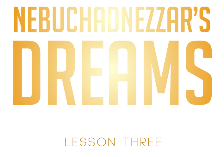 The Stone Cut Out Of The Mountain
The "SMITTEN STONE" of Calvary 
Becomes the "SMITING STONE" of Armageddon 
Isaiah 63 - "I will tread them in my fury"
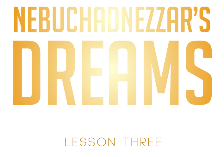 The Stone Cut Out Of The Mountain
1 Thessalonians 1:7-8 - "Taking vengeance on them who know not God" 
Revelation 19:15 - "Fierceness and wrath of Almighty God" 
There can be no universal peace until the Prince of Peace comes
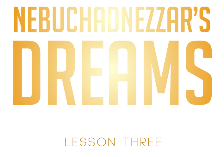 Nebuchadnezzar’s Second Dream
He saw a great tree that reached into heaven
The fowls dwelt in its branches and the beasts of the field were sheltered in its shade
He then saw a holy one come down and cried, "Hew down the tree." However, the stump was to be left bound with a band of iron and brass
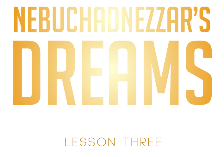 Nebuchadnezzar’s Second Dream
He was to have the heart of a beast until seven times pass over him
When the wise men were unable to interpret the dream he called for Daniel
Daniel was silent for an hour for he hesitated telling the king the meaning for it was a message of judgment
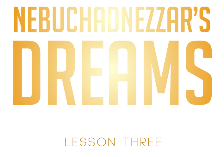 Daniel’s Interpretation Of The Second Dream
Nebuchadnezzar was the great tree that reached to heaven and the sight was to the end of the earth
Judgment was to fall upon Nebuchadnezzar for a period of seven years
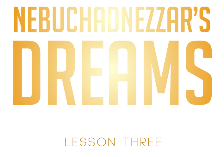 Daniel’s Interpretation Of The Second Dream
During this time he would lose his sanity and become wild as a beast 
After the seven years he would pray and repent and his reason would return to him
Then his kingdom would be restored 
The stump in the ground would show that the kingdom would not be completely destroyed during this period of insanity
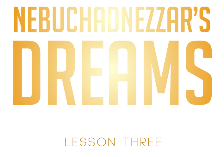 Nebuchadnezzar’s Conversion
He recognized God. "Your God is a God of gods and a Lord of kings" (Daniel 2:47).
He acknowledges that there is no other like God. "… No other God that can deliver after this sort" (Daniel 3:29).
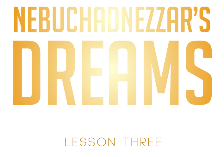 Nebuchadnezzar’s Conversion
He gives his testimony (Daniel 4:2-3).
He calls Him, "my God" (Daniel 4:8).
He was admonished to break off his sins by righteousness (Daniel 4:27).
He was lifted up with pride (Daniel 4:30).
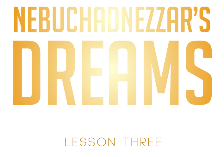 Nebuchadnezzar’s Conversion
Note that after twelve months he had completely forgotten his vision and the interpretation.
He was humbled for seven years.
He lost his sanity and became as a beast.
He lifted up his eyes to heaven (Daniel 4:34)
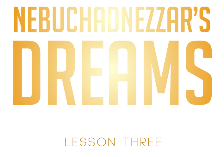 Prophetical Interpretation
Nebuchadnezzar's tree represented the Gentile kingdoms
Man will reach a peak of pride and arrogance where God is completely ruled out
Following the rapture of the church there will be seven years of madness and insanity
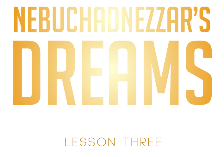 Prophetical Interpretation
All restraints will be lifted and it will be a time of lawlessness, which will have no parallel
The stump shows that the Gentiles will not be completely destroyed during this period
Nebuchadnezzar's repentance and faith show that the Gentiles can be saved during the Millennium
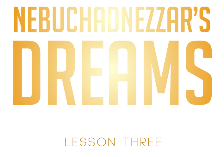